Coláiste Éamonn Rís 
Wexford C.B.S. Secondary School
An Edmund Rice School
Welcome to First YearOpen Night 2024-25
Coláiste Éamonn Rís
Principal- Mr. Michael Mc Mahon M.A., H.D.E.
Deputy Principals
Mr. John Hegarty
Mr John Nolan
Governance
Edmund Rice Schools Trust
Mission Statement
Our school community exists primarily to develop responsible individuals who will participate fully in a changing society and to carry out this task in a Christian environment.
Educational Aims of the School
Coláiste Éamonn Rís
Current Student Cohort
Good mix of urban and rural-23 different primary schools represented in 2023/24 cohort
Courses on Offer
Junior Cycle Subjects
Junior Cycle Subjects (ii)
Wellbeing
P.E.*, C.S.P.E.*, S.P.H.E.* Guidance, 
* Short Courses
School Day
Monday-Wednesday 8.50am-3.45pm 6 periods x 60 minutes
Thursday-Friday 8.50am-2.45pm
5 periods x 60 minutes 
Supervised Study on Thursday and Friday for 1hr for those waiting on a bus or lift.
Transition Year (Optional)
Leaving Certificate
Extra-Curricular Activities
Extra-Curricular (continued)
Co- Curricular
Sporting Achievements2022-23
Facilities
22 Classrooms
4 Science Labs
2 Materials Technology/ Construction Studies Rooms
1 Technical Graphics/Design and Communication Graphics Room
1 Library 
1 Gym
1 Fitness Suite
Full size 3G Astro turf pitch
Facilities (ii)
Language laboratory
A.S.D. Unit
G.P. Room and Canteen
Computer Room
1 Art Room
1 Music Room
School Astroturf Pitch
School Expansion
Sanctioned by Dept of Education
3 specialist classrooms
2 additional  classrooms
Extension to ASD suite
Pastoral Care
Chaplain
Classperson
Year Head
Meitheal Leaders
Deputy Principals
Principal
Student Support Committee
Positive reinforcement- Positive Affirmation Committee
Academic Achievement
Academic Achievement
WSE-MLL
Academic Promotion
Teaching and Learning
WSE-MLL
PARENTAL/STUDENT SURVEY WSE-MLL
Special Needs
Anti-bullying Policy
Mental Health Initiatives
Stay Strong Week
Cycle Against Suicide Initiative-Awarded ambassadorial status in 2014- 2019
Healthy Eating Policy
School Development Planning 2022-25
Literacy  
Numeracy
Teaching and Learning 
Wellbeing
Policy Development and Review- Attendance and Participation/RSE Policy/Assessment Policy/Anti-bullying Policy/ Child Protection Policy/Admissions Policy
Allocation to Classes
All First Year classes are mixed ability- no streaming
Students allocated randomly
Assessment tests to highlight strengths/weaknesses not for class selection purposes
Second Year-Irish and Maths classes banded. All others remain mixed ability up to end of Junior Cycle.
General Issues
J.C. Students not allowed out at Lunchtime
Canteen available in school
Organised soccer for each Junior Cycle year group on school astroturf pitch at lunch time
2023/24 introduction of Student devices
Mobile phone ban
Admissions Policy
BOM decides the number of students the school can accommodate (Meeting of 28/08/23)
120 Places 2024-25
Criteria to decide :
1. Brothers of current or past pupils.
2. Sons of staff members.
3. Sons of past pupils up to 25% of total.
4. All other applications received before 4pm on Monday 23rd October.
In the event of over-subscription in any given category, a lottery will take place to ascertain places. When all places have been allocated, a waiting list will be drawn up.
Offer of Place
Offer of places will be sent out Monday 13th November.
 An acceptance of offer to be returned by 4pm Friday 27th November.
Failure to return an acceptance of offer will be regarded as a decision not to accept the offer.
Refusal to enrol letters will be sent out on Monday 4th December
Appeals-Refusal to Enrol
Anyone refused admission may appeal the decision to the Board of Management within 42 days of date of refusal to enrol letter. If this appeal proves unsuccessful,  an  appeal can be made to the Department of Education and Skills, under Section 29 of the Education Welfare Act. 
Process involves the Department of Education and Skills who will ultimately decide the matter if no local solution can be found
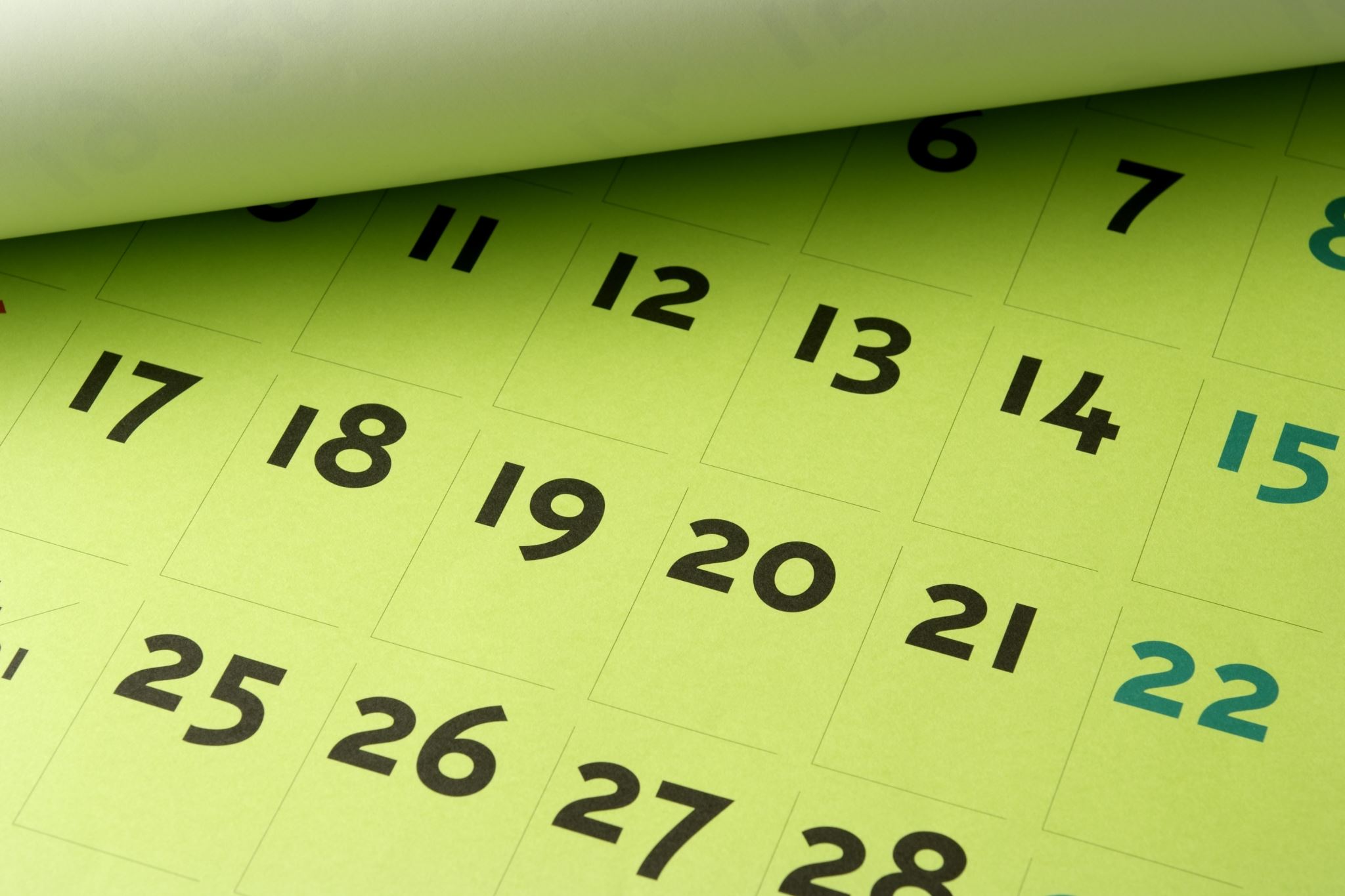 Points To Note
Final Day for submission of ‘Enrolment Form’ Monday 23rd October 4pm                  

Another Information Night in Spring for those accepted into First Year 2024-25.
Further Information
Questions and Answers
Thank you for coming and should you have any further queries please speak to the Principal/Deputy Principals